Template
Insert third party logo
May 2016
About Q
Diverse community of people working in improvement in health and care across the UK
Make it easier for people leading improvement to share ideas, enhance their skills and make changes that bring improvements to health and care
Led by the Health Foundation and supported and co-funded by NHS Improvement
Visit uu online: www.health.org.uk/Q
Email: Q@health.org.uk
Follow the conversation on Twitter:      	@HealthFdn 														#theqinitiative
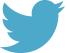